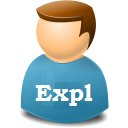 La création des données d’exemplairepour un exemplarisateur
La création d’un exemplaire
La création ne concerne que les données d’exemplaires
A NOTER : aucune intervention n’est possible sur la notice bibliographique

On ne peut créer un exemplaire que pour sa propre bibliothèque

Tout exemplaire créé dans Colodus est immédiatement visible dans le catalogue Sudoc

Seuls, les logins de type coordinateur XX et catalogueur CA/CB, peuvent éditer les exemplaires dans le mode expert qui permet d'intervenir directement dans le format brut de catalogage
La création d’un exemplaire
L’écran de création s’obtient à partir d’une notice en
affichage détaillé
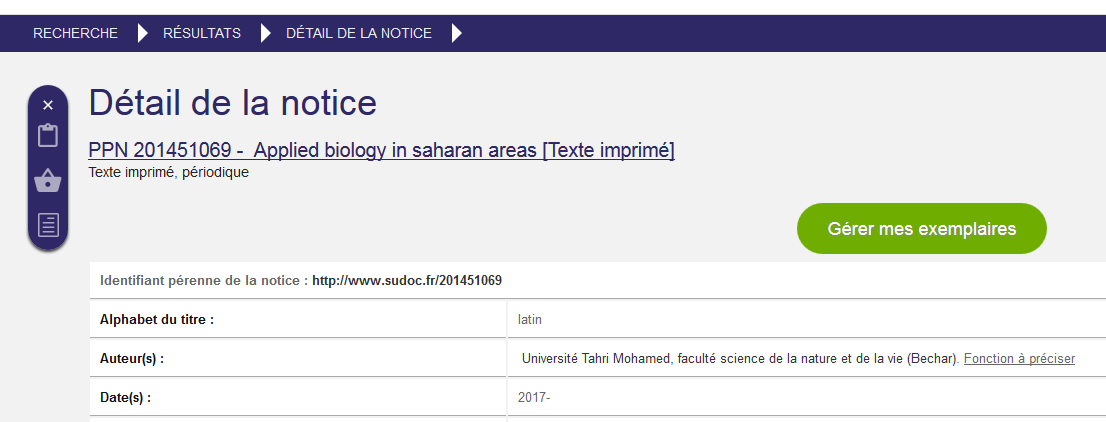 La création d’un exemplaire
2 cas de figure:
Il n’existe pas de notice d’exemplaire




Cliquer sur 
Créer la notice d’exemplaire et la première occurrence
Il existe déjà une notice d’exemplaire





Cliquer sur 
Créer la nouvelle occurrence
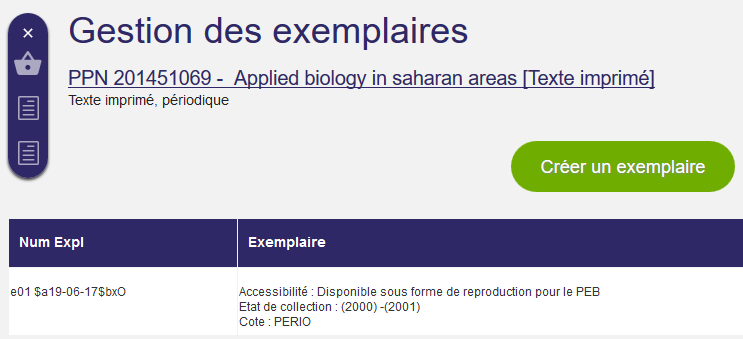 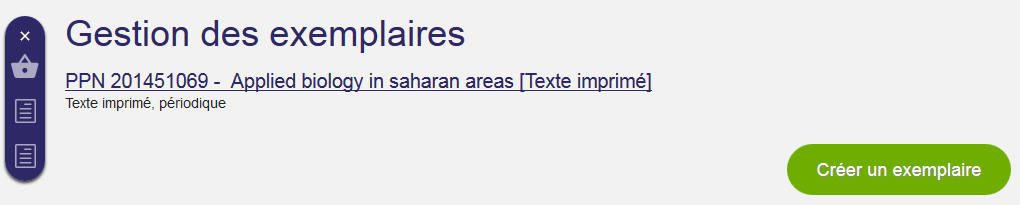 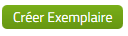 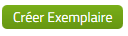 On pourra créer un exemplaire à partir du formulaire « standard » OU d’un formulaire « personnalisé ».
L’écran de création
3 blocs affichés par défaut : 

Bloc « Données générales » :
	Infos sur l’exemplaire et l’état de l’abonnement

Bloc « Localisation » (répétable) : 
	Infos sur la bibliothèque et la disponibilité du document

Bloc « Etat de collection » (répétable) : 
	Infos sur les numéros possédés par la bibliothèque


4 autres blocs éditables si besoin
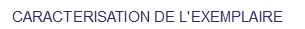 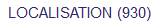 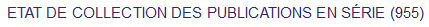 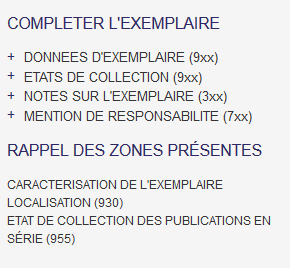 Consignes générales pour l’écran d’édition
: Pour supprimer un champ du formulaire de saisie  

	
 Pour ajouter un champ dans le formulaire de saisie

	: Pour consulter le guide méthodologique  

Les champs obligatoires apparaissent en rouge  :


Les messages d’erreur apparaissent dans une fenêtre « pop-up »
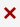 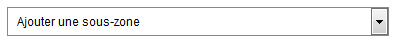 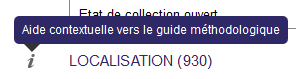 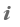 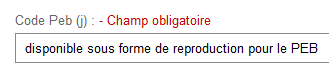 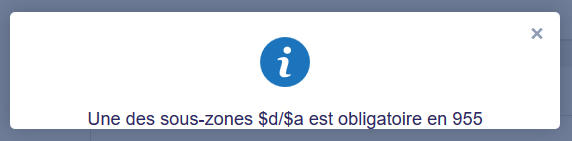 Le bloc « Caractérisation de l’exemplaire »
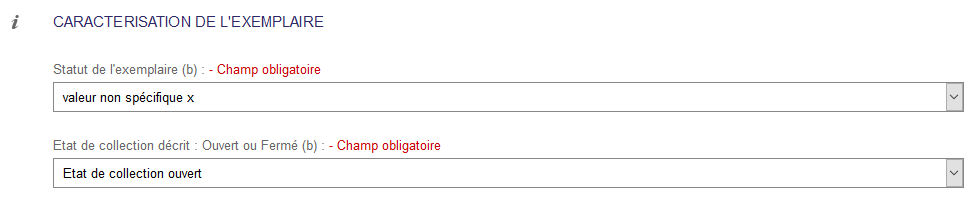 Bloc unique, à renseigner une fois
Sera présent dans les écrans de création de chaque occurrence

Description des champs : 
Statut : 
Statut : valeur x par défaut (pour tous types de documents)
Etat de collection décrit : (à utiliser pour les ressources continues)
choisir « ouvert » si l’abonnement est en cours
choisir « fermé » si l’abonnement est terminé
correspondent aux codes « O » ou « F »
Le bloc « localisation »
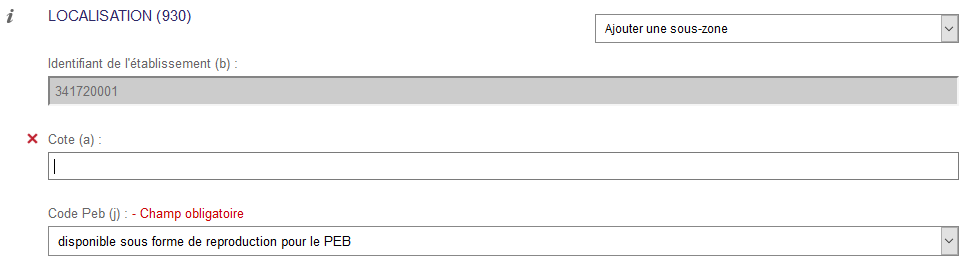 Bloc qui correspond à la zone 930 du format

Dans le cas des ressources continues, va de pair avec le bloc « état de collection » (955) pour former une seule occurrence
Le bloc « localisation »
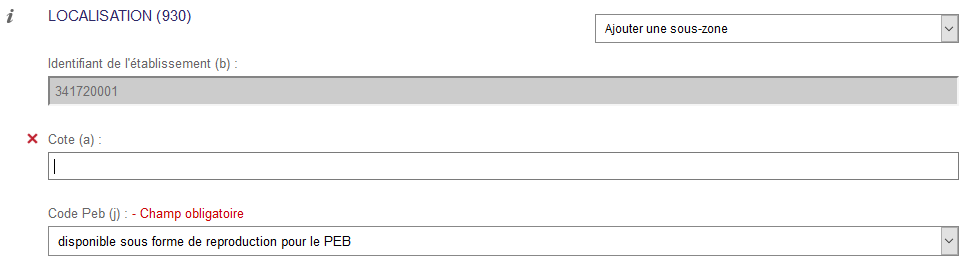 Description des champs : 
Identifiant de l’établissement : 
n° RCR de la bibliothèque, pré-saisi car lié au login utilisé
Cote : 
donnée facultative
Code peb :
donnée obligatoire, à sélectionner dans le menu déroulant


(b), (a), (j) = rappel du code des sous-zones du format correspondantes
Le bloc « Etat de collection »
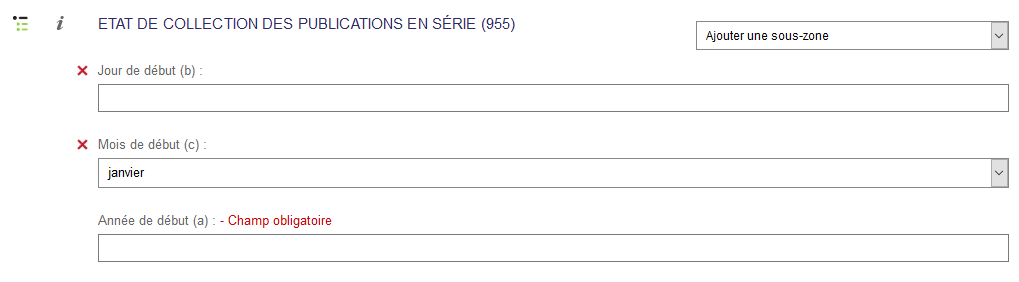 Le bloc « état de collection »
Bloc qui correspond à la zone 955 du format

Va de pair avec le bloc « localisation » (930) pour former une seule occurrence
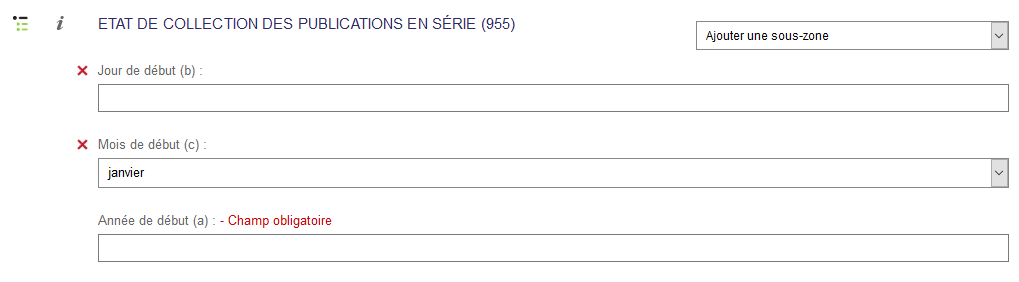 Le bloc « état de collection »
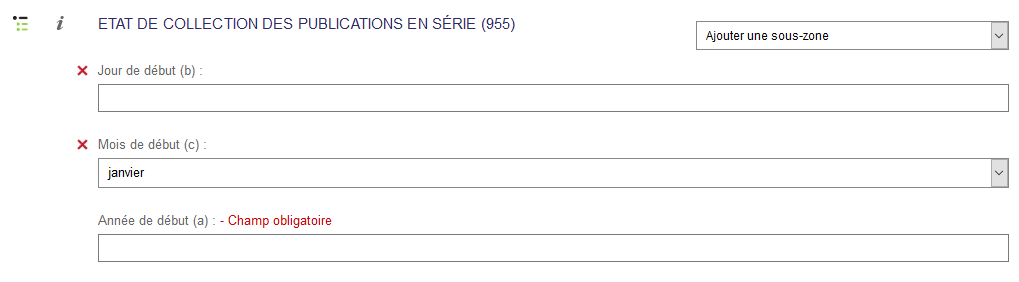 Description des champs : 
Jour et Mois de début 
saisir les données
Année de début
saisir l’année sous la forme AAAA
(b), (c), (a) = rappel du code des sous-zones du format correspondantes
Complétude du bloc « état de collection »
Ajout de sous-zone: 
Les sous-zones correspondant à des données de l’état de collection, non visibles dans le bloc, sont à ajouter :

Cliquer sur 

Cliquer sur une sous-zone proposée dans la liste
La sous-zone ainsi demandée vient s’ajouter dans l’interface de saisie
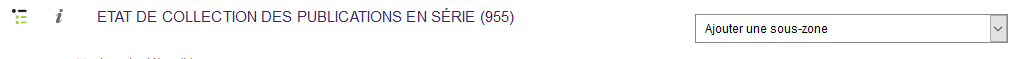 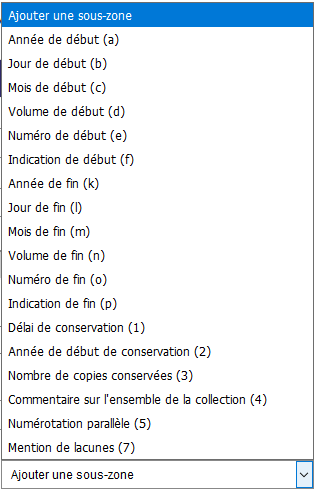 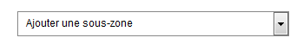 (a), (b), (c), … = rappel du code des sous-zones du format correspondantes
Complétude du bloc « état de collection »
Procédure pour la saisie d’une « nouvelle séquence »: 



Après avoir saisi la première séquence :  
Cliquer sur 





Saisir les données de l’état de collection pour cette séquence
                           pour afficher des sous-zones, si nécessaire
Exemple : 
2001 (janvier) – 2009 (décembre)  ;   2011 (janvier) –

                séquence 1		séquence 2
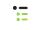 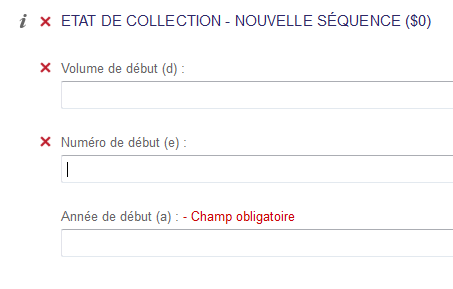 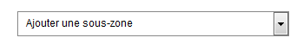 Les autres blocs éditables
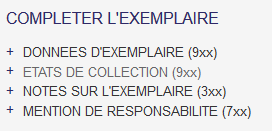 Informations du niveau de la « notice d’exemplaire »

Une note de contenu spécifique à la bibliothèque




Une classification différente de celle mentionnée dans la notice du document, utilisée dans la bibliothèque
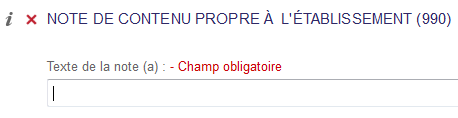 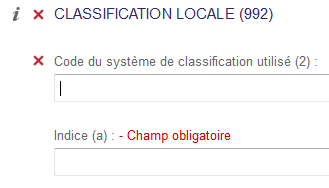 La validation de la saisie
: ne sauvegarde pas les données saisies  
	 retourne à l’écran précédent « Données d’exemplaires »


 : valide les données saisies
	 retourne à l’écran précédent « Données d’exemplaires » et affiche l’exemplaire créé (en format)
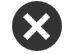 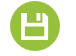 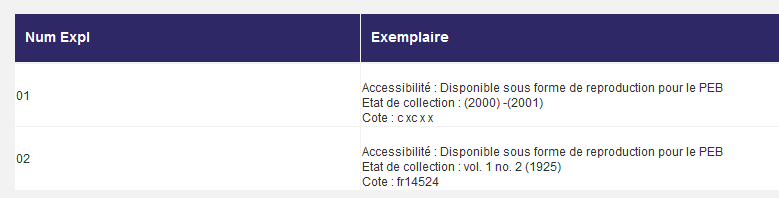 La création de données locales
Aucun formulaire ou de masque de saisie pour créer des données locales*
seuls, les logins de type coordinateur XX et catalogueur CA/CB, peuvent éditer les exemplaires dans le mode expert (format) et saisir des données locales

Les étiquettes utilisables sont : L012, L035, L316, L317, L318, L319, L600, L601, L602, L606, L676, L680 L681, L686, L702, L712, L722.

Tout exemplaire créé dans Colodus est immédiatement visible dans le catalogue Sudoc

	*Les données locales sont des informations bibliographiques utiles uniquement aux catalogues locaux des établissements et visibles dans le Sudoc uniquement par les bibliothèques de l’établissement.
La création de données locales
Exemple : la zone L035
	Cette zone peut être utilisée pour la saisie du numéro de la notice bibliographique dans le système local
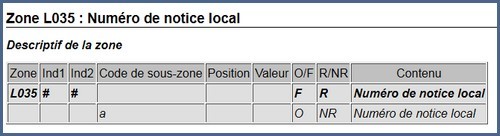 La création de données locales
L’écran de création s’obtient à partir d’une notice en
affichage détaillé
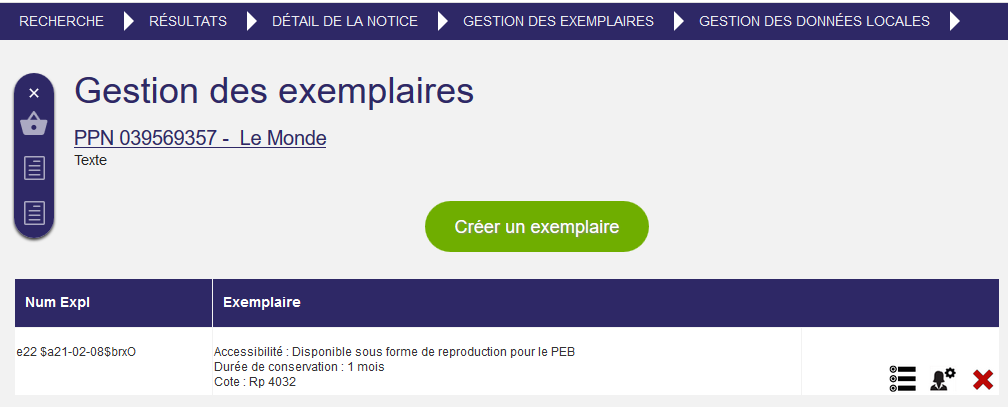 Cliquer sur
« DONNEES LOCALES »
La création de données locales
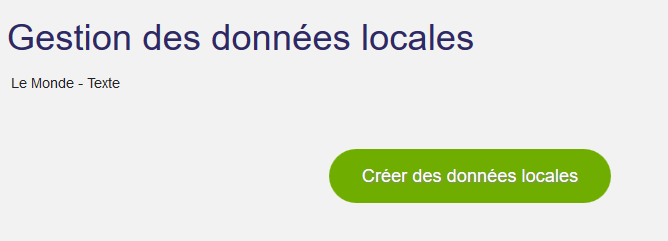 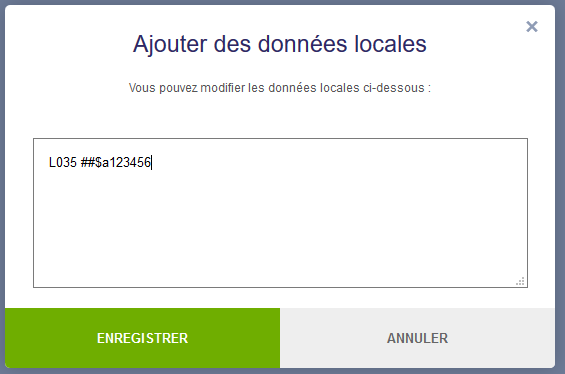 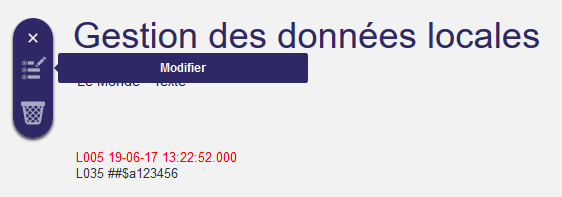 Il est impératif de valider au préalable un exemplaire pour renseigner des informations de données locales.
En résumé
Données à renseigner dans un formulaire
Via une sélection dans un menu déroulant
Via la saisie dans un champ
Insertion nouvelles zones à partir du MENU COMPLETER LA NOTICE
 ! Pas de formulaire pour les données locales !






Pour afficher une sous-zone champ : 

Pour supprimer une zone : 

Pour ouvrir le manuel d’aide : 

Pour valider la notice d’exemplaire :
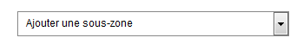 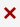 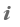 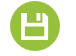